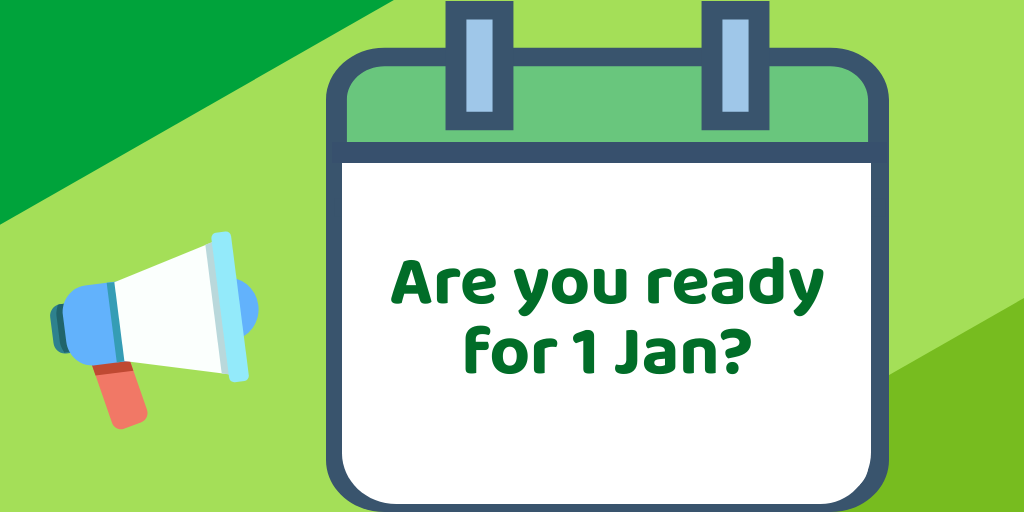 Table of contents
Background

1 January 2022 – what is happening then?

Customs requirements 

1 July 2022  – what is happening then?

Compliance and enforcement 

IT systems update

Jan vs Jul
2
Background
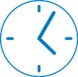 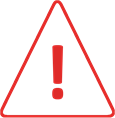 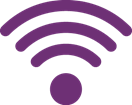 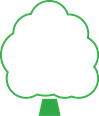 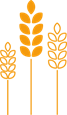 3
Phased import regime
Phase 1, since 1 January 2021

High-priority plants and plant products require a phytosanitary certificate (PC), pre-notification

Import inspections* at Places of Destinations (PoDs)

Phased approach to help businesses adjust to the new arrangements
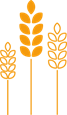 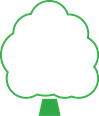 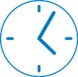 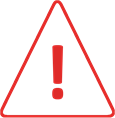 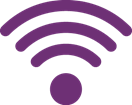 * Risk-based physical and identity checks. Documentary checks are carried out remotely.
4
What's happening on 1 January 2022?
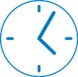 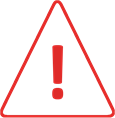 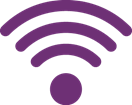 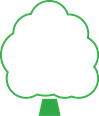 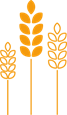 5
High-priority plants and plant products
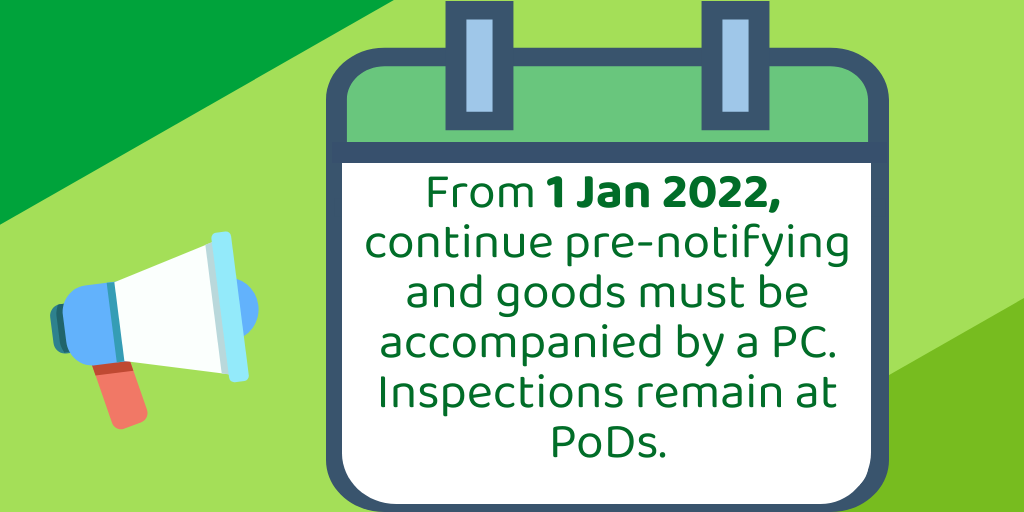 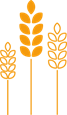 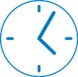 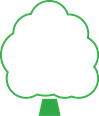 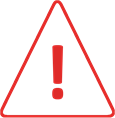 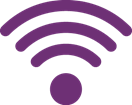 6
Regulated and notifiable EU produce and cut flowers
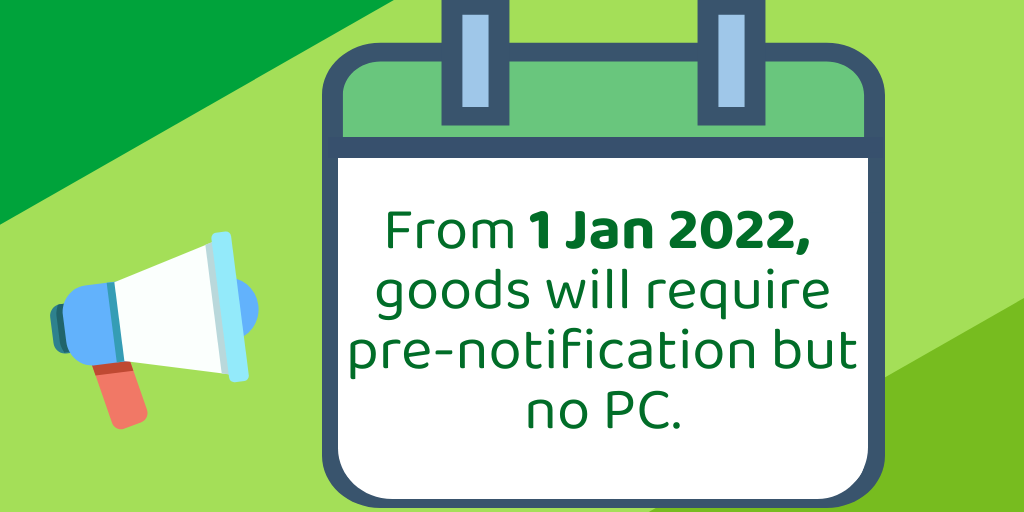 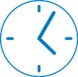 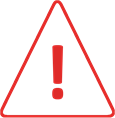 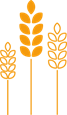 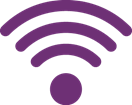 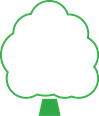 7
All other regulated EU plants and plant products
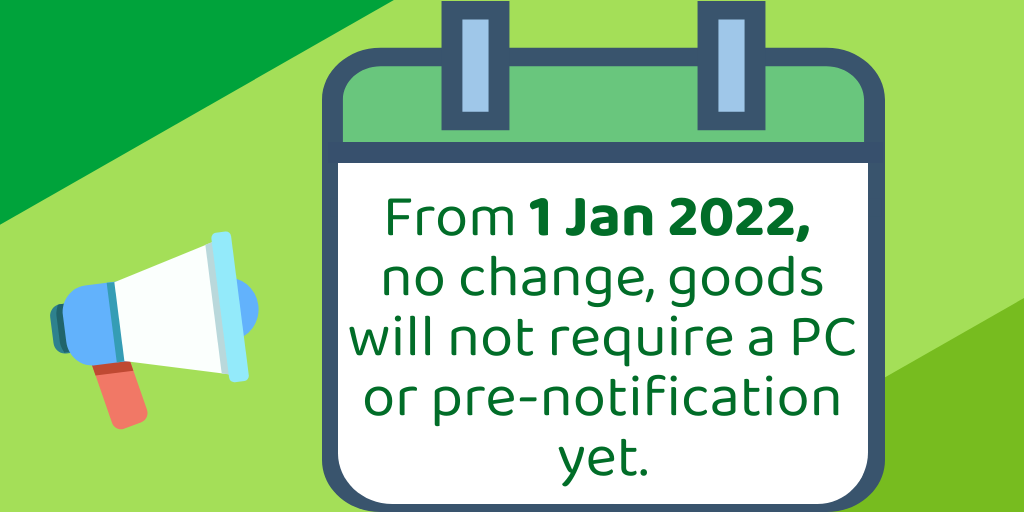 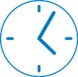 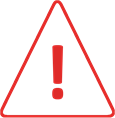 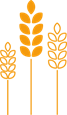 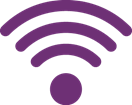 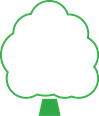 8
Compliance and enforcement
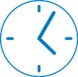 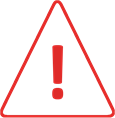 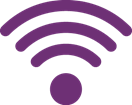 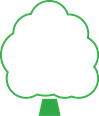 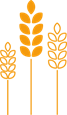 9
Pre-notifying is a legal requirement..
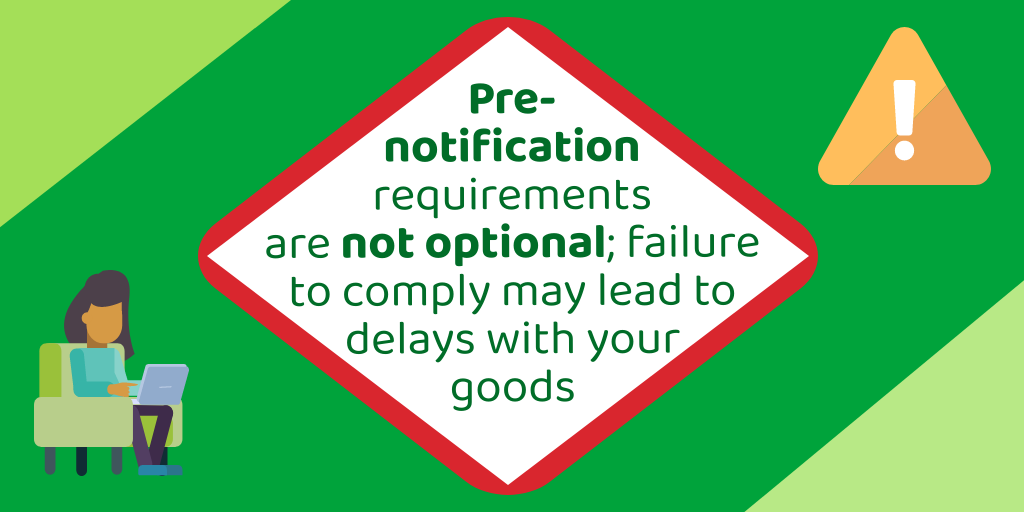 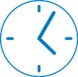 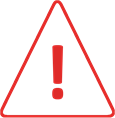 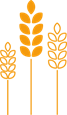 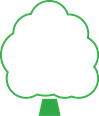 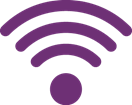 10
If you do not pre-notify, you can't submit a customs declaration...
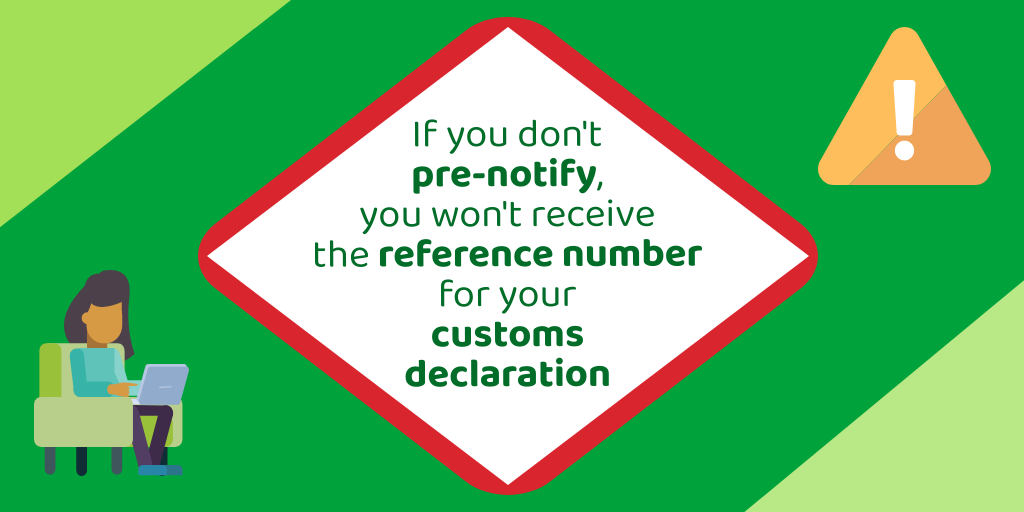 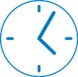 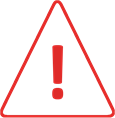 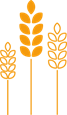 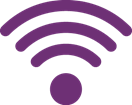 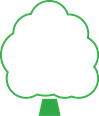 11
What’s happening on 1 July 2022?
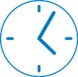 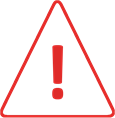 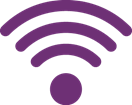 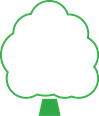 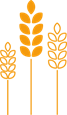 12
High-priority plants and plant products
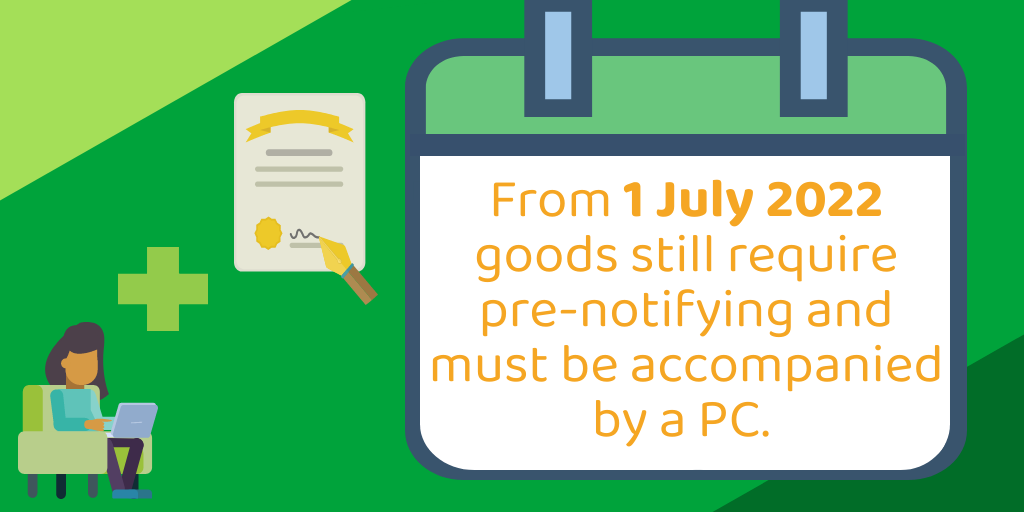 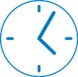 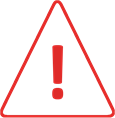 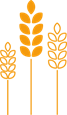 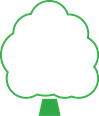 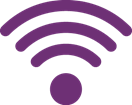 13
Regulated and notifiable EU produce and cut flowers
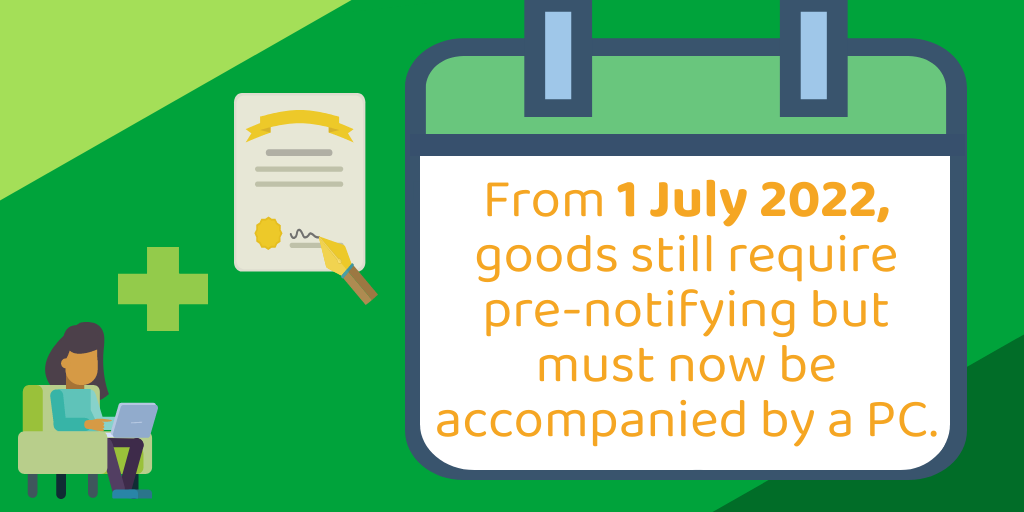 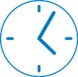 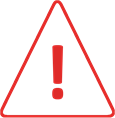 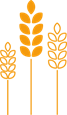 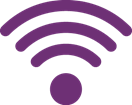 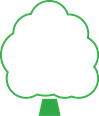 14
All other regulated EU plants and plant products
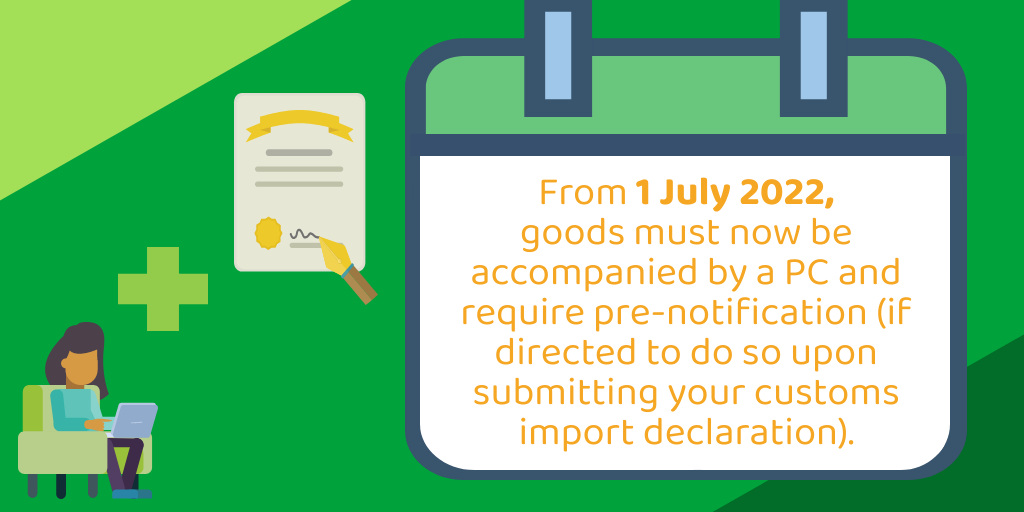 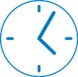 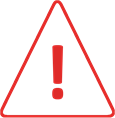 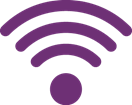 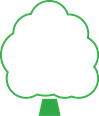 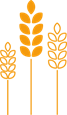 15
What about plant health checks?
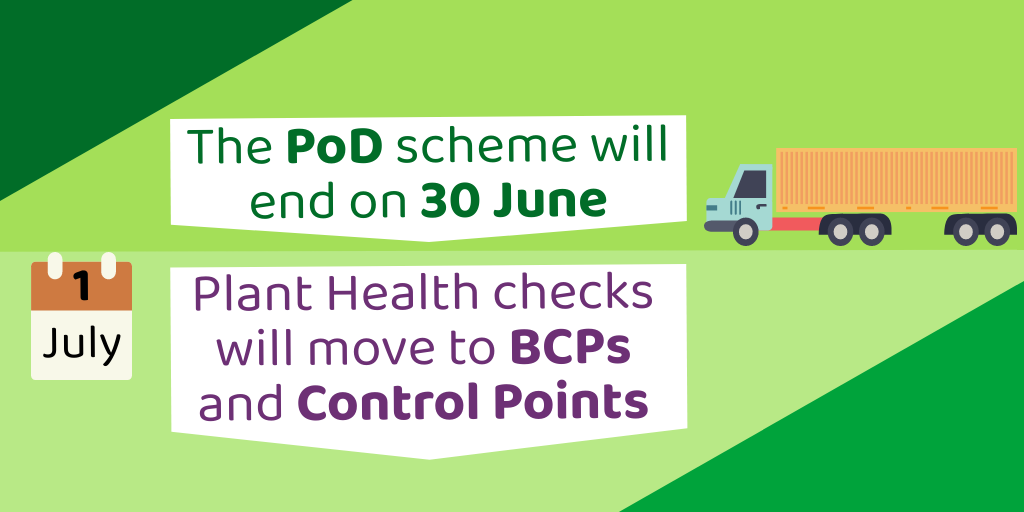 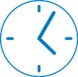 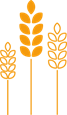 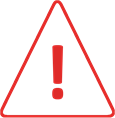 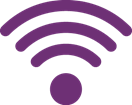 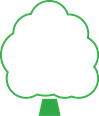 16
IT systems update
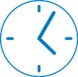 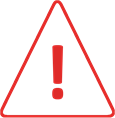 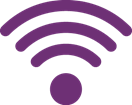 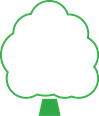 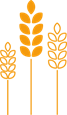 17
PEACH or IPAFFS?
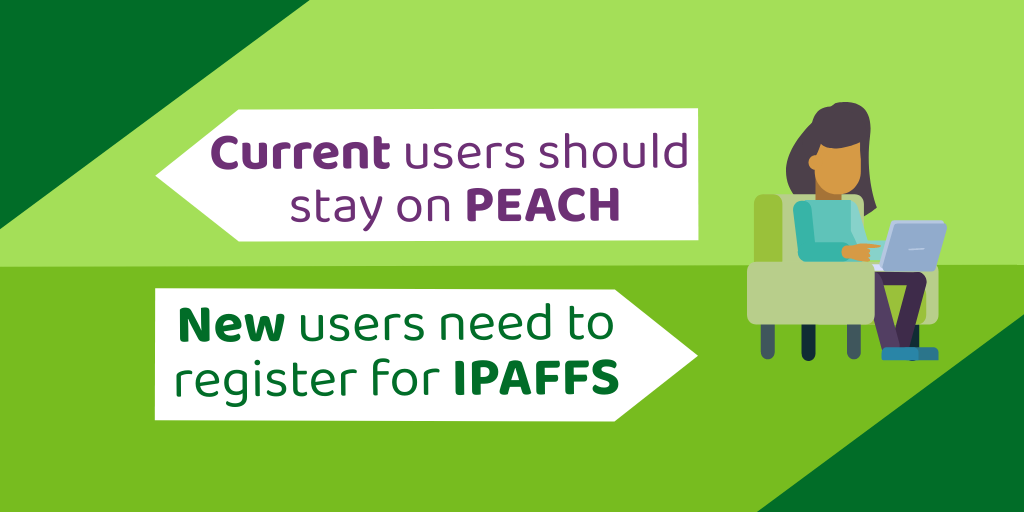 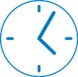 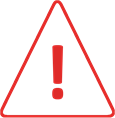 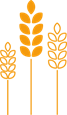 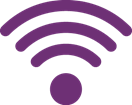 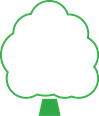 18
Summary: Jan vs Jul
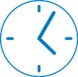 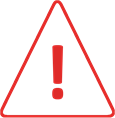 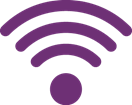 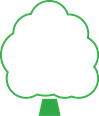 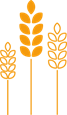 19
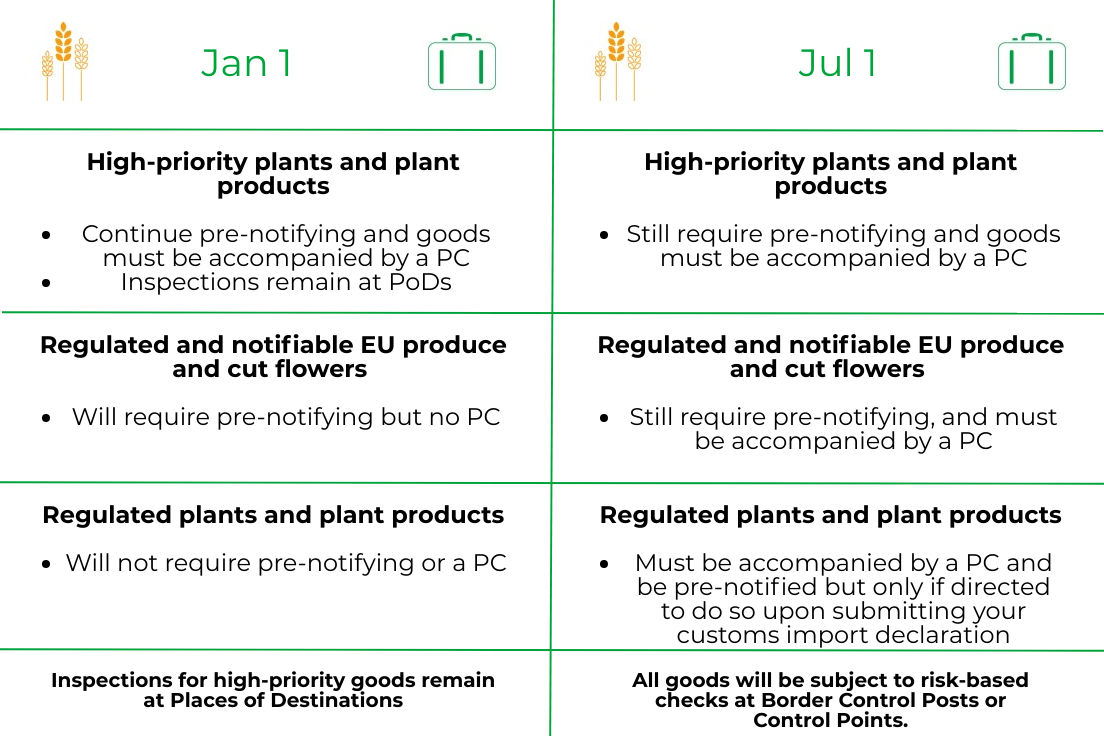 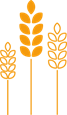 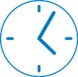 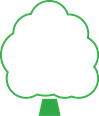 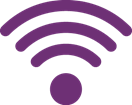 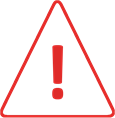 20